МОУ «СОШ № 40»
Презентация  
     по фотоматериалам выездной экскурсии
       на тему  «Осень - славная пора…»


                                           Подготовила: учитель начальных классов
                                                                                            Чечевичкина Галина Витальевна
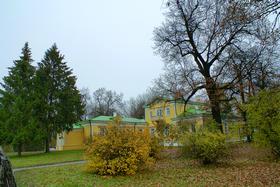 Поездка в Болдино.
    Мимо автобусного окна проплывают вспаханные влажные поля, на других полях весело зеленеют озимые.  Березки радуют своей ярко-желтой листвой. 
    Мы прибыли в Болдино.
В небольшом парке за редкими деревьями виднелся деревянный господский дом с мезонином.
.
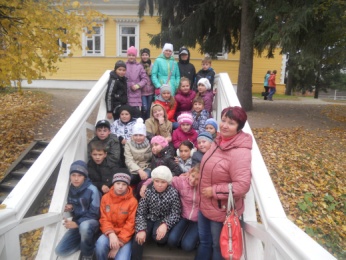 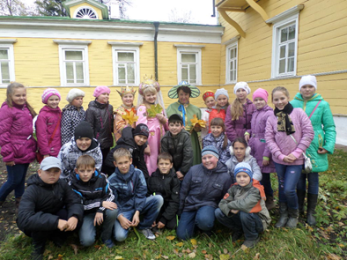 Входишь в дом и сразу попадаешь в «зальце», самую просторную комнату с большими окнами и застекленной дверью.  За ней открывается взгляду деревенский пейзаж: усадебный двор с бревенчатыми постройками и широкой поляной посередине. Чуть поскрипывает пол под ногами, кажется, что дом живой и дышит. 
   И хорошо знает и помнит Пушкина.
Болдино…Здесь мало что изменилось со времен Пушкина.
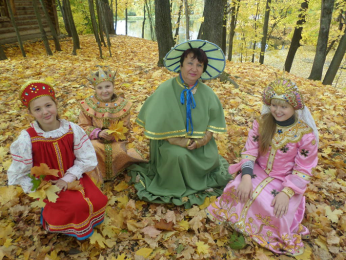 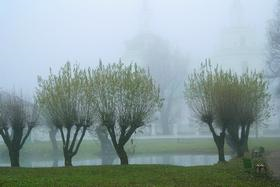 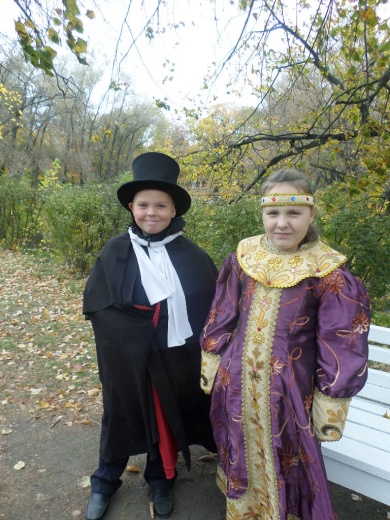 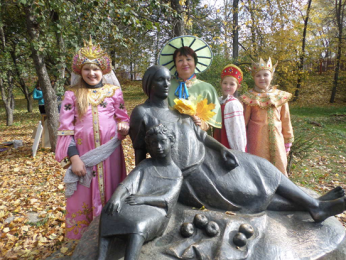 Есть в Болдинской усадьбе еще два замечательных деревянных дома, восстановленных по фотографиям XIX века. На прежних местах вновь появились барская кухня, баня, людская, конюшня с каретником и амбаром.
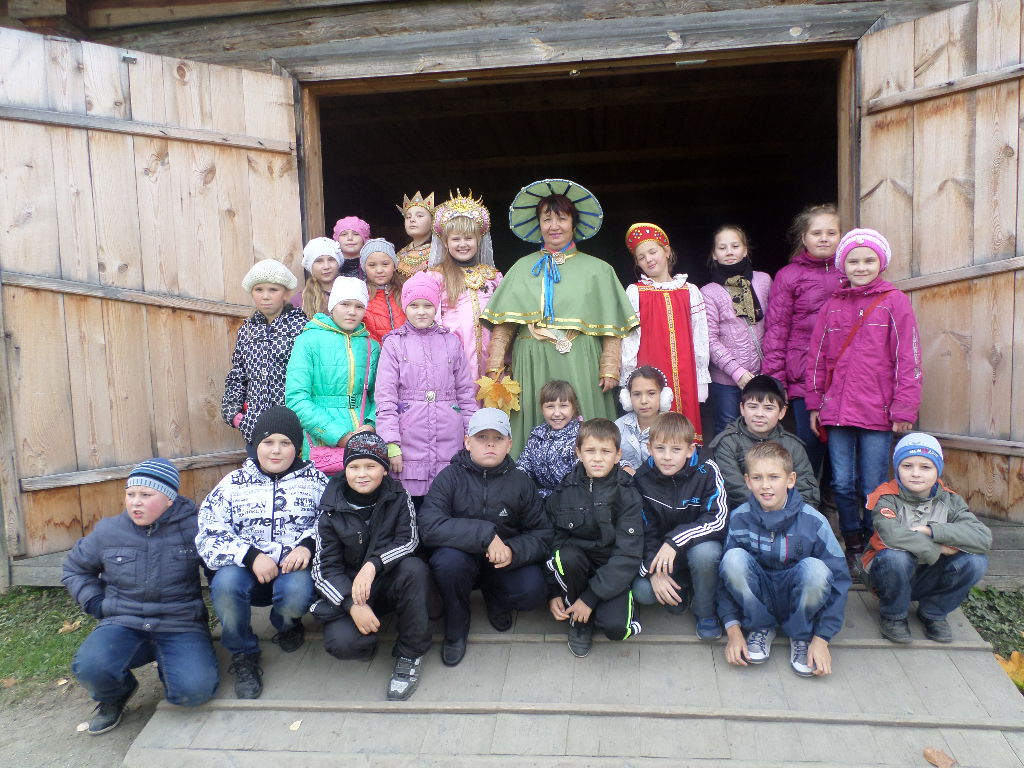 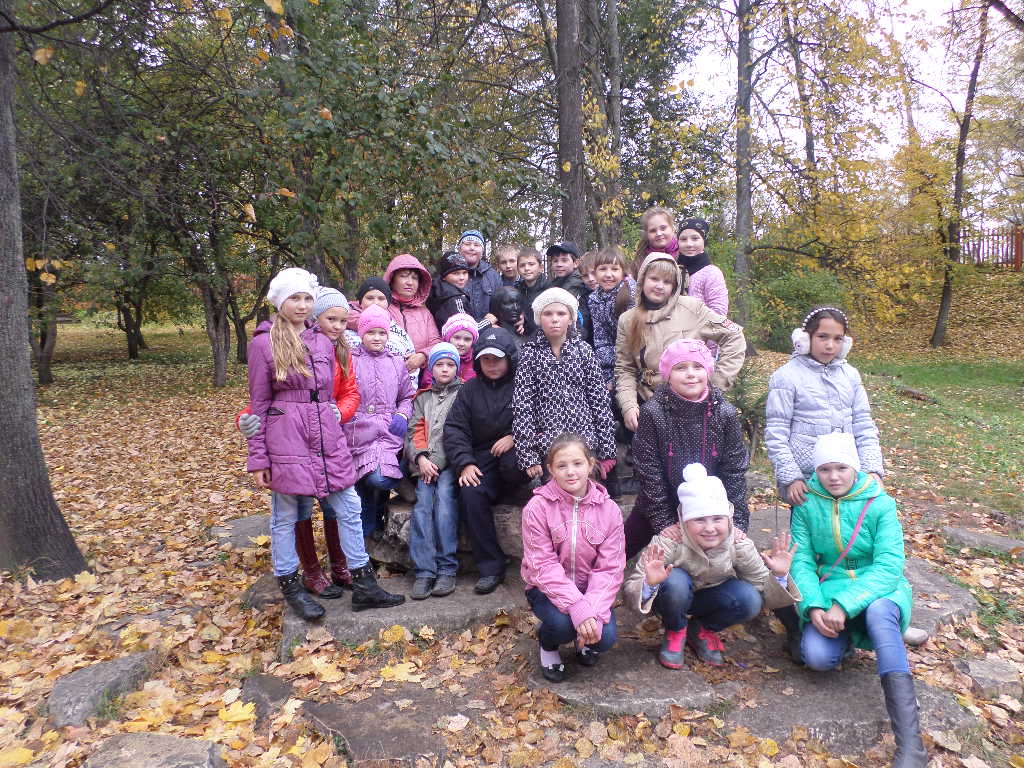 Все оттенки желтого и зеленого! Просторы и необъятная ширь.
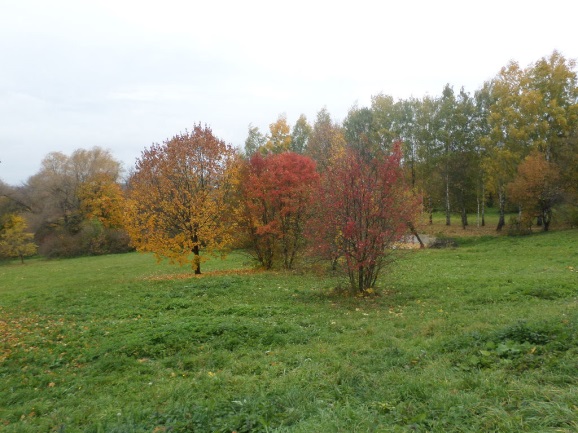 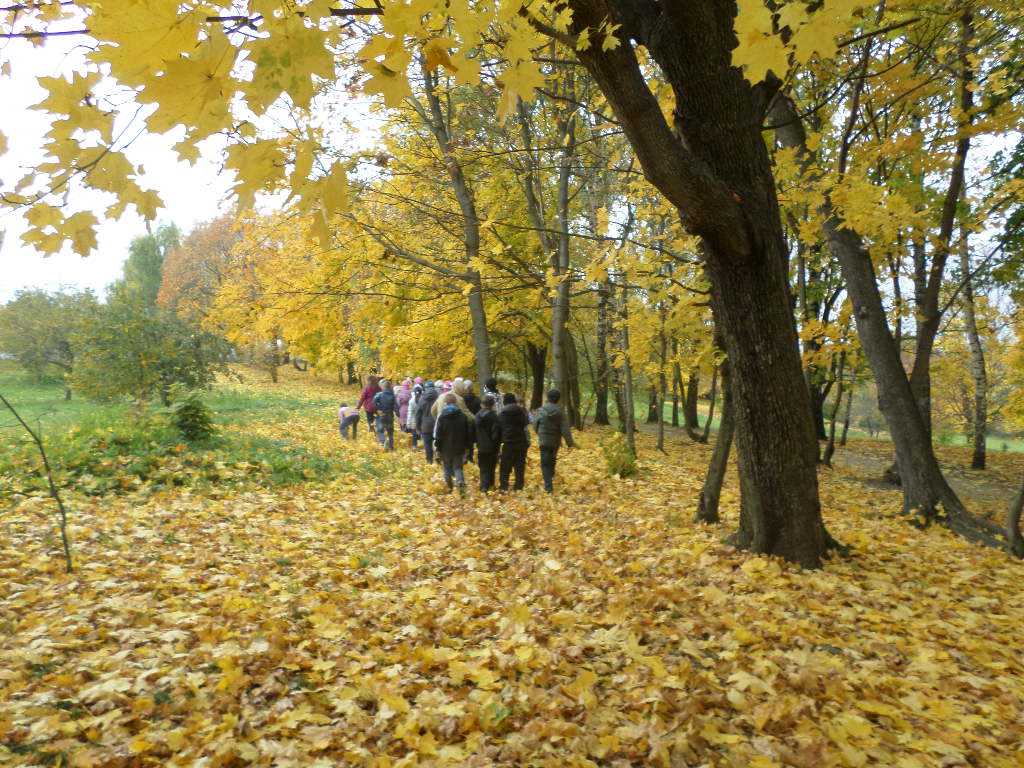 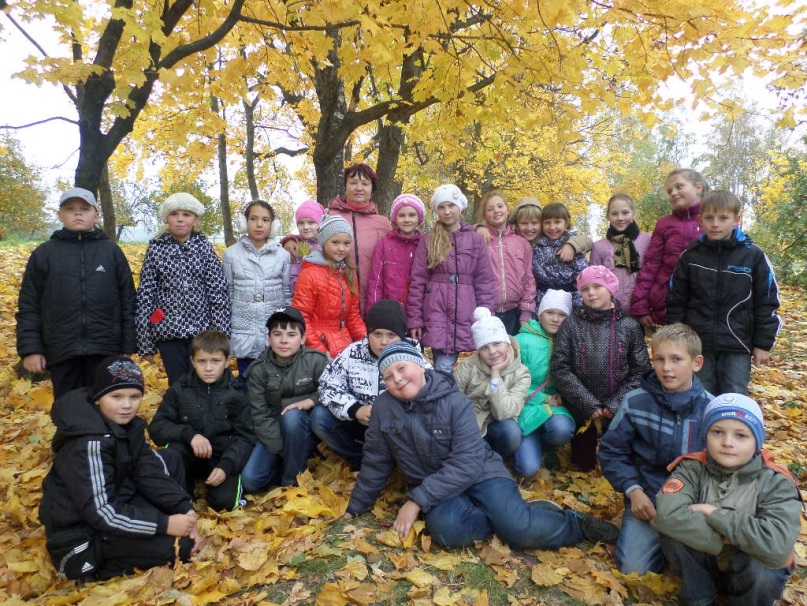 По традиции, особенной популярностью Болдино пользуется осенью, когда вокруг все искрится желтым цветом - и деревья, и дорожки в парке. Здесь очень тихо. Возможно, и на вас снизойдет вдохновение, которое посетило великого поэта осенью 1830 года.
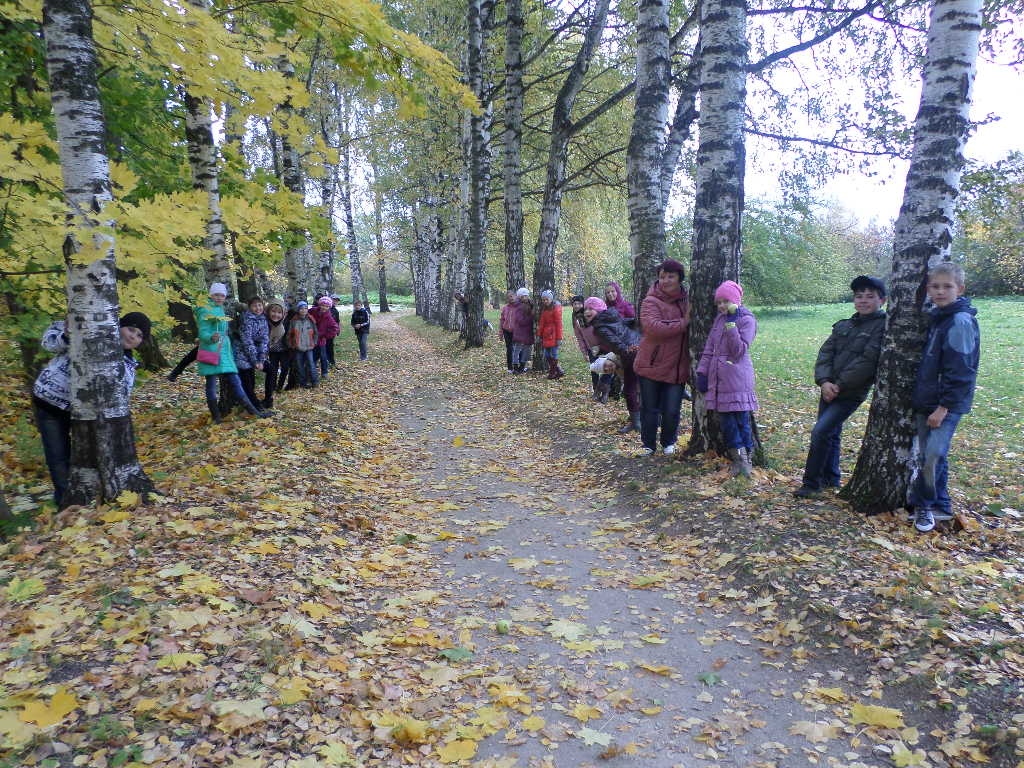 Именно здесь Пушкин создал свои наиболее значительные произведения.